U.S. AVOD Viewers
Scan or click to access more streaming insights
Ad-supported streaming is growing by double-digits each year, which has expanded where brands can reach viewers online
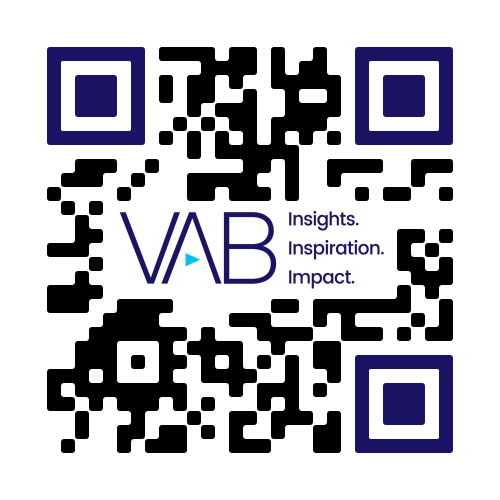 U.S. Ad-Supported Video-on-Demand (AVOD) Viewers
in millions
+10%
YoY
+10%
YoY
+22%
YoY
+23%
YoY
+31%
YoY
+39%
YoY
Source: eMarketer Insider Intelligence, U.S. AVOD Viewers and Penetration, February 2024.
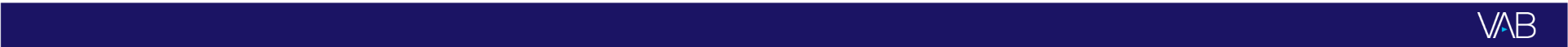 This information is exclusively provided to VAB members and qualified marketers.